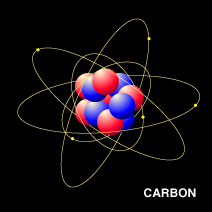 The importance ofcarbon in cells
Carbon is found throughout plant, animal, protist, fungi, and moneran cells
Carbon atoms are used to make:
Cell membranes
Fats
Carbohydrates
Proteins
DNA
Enzymes
Structural items in cells and outside of them (collagen, microtubules, cytoskeleton)
Cell membranes are filled with carbon atoms
Cell membrane animations HERE
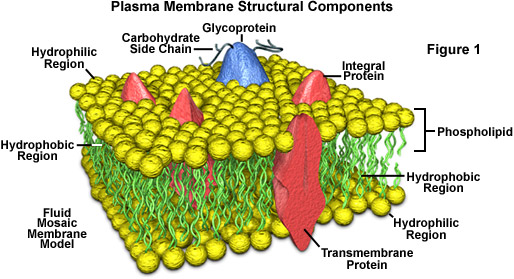 Fat molecules—look at all the carbon atoms
Carbohydrate molecules—look at all the carbon atoms
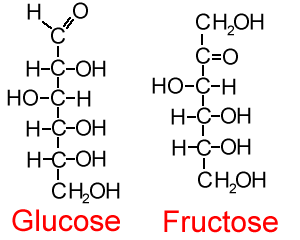 Carbohydrates usually form in rings.  Look at all the carbon atoms
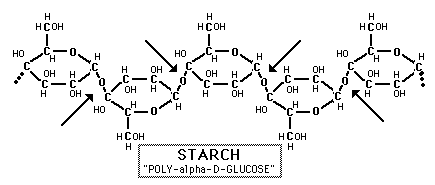 Protein molecules are made from amino acids.  Each amino acid has plenty of carbon atoms
All the amino acids that exist
The amino acids get chained together. The shortest protein has 9 amino acids, the longest has over 50,000!
Chains twist into globs called protein
Pay attention to all the carbon atoms as a cell builds proteins
Protein building animation HERE
DNA, the instructions for all living things, is made with carbon atoms
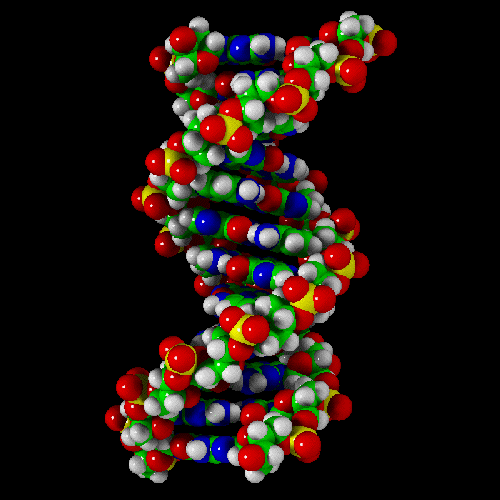 DNA structure animation HERE

This is just one tiny snippet of DNA
Enzymes—notice the carbons.  This enzyme can transform amino acids
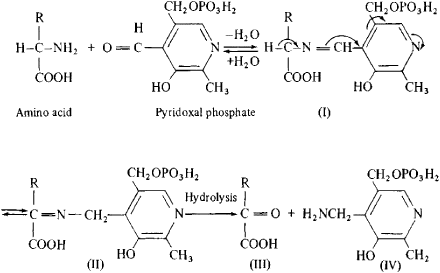 Moral of the story:
Cells are incredibly complicated units of life
All cell molecules contain carbon atoms
Carbon is the basis of all life